Τεχνολογία αιχμής στην υπηρεσία του Ελληνικού αγροδιατροφικού τομέα
ΕΡΓΑΣΤΗΡΙΟ ΓΕΩΡΓΙΚΗΣ ΦΑΡΜΑΚΟΛΟΓΙΑΣ
ΔΙΕΥΘΥΝΤΗΣ Κ. ΑΛΙΦΕΡΗΣ
konstantinos.aliferis@aua.gr
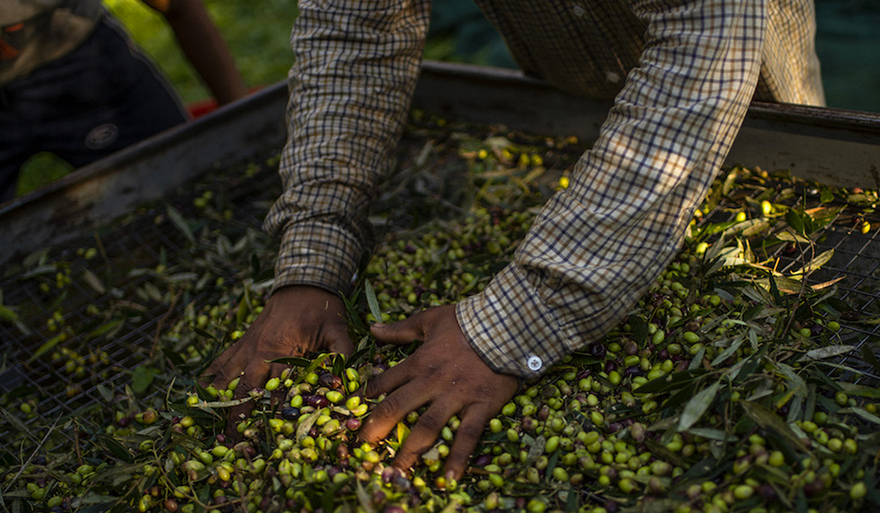 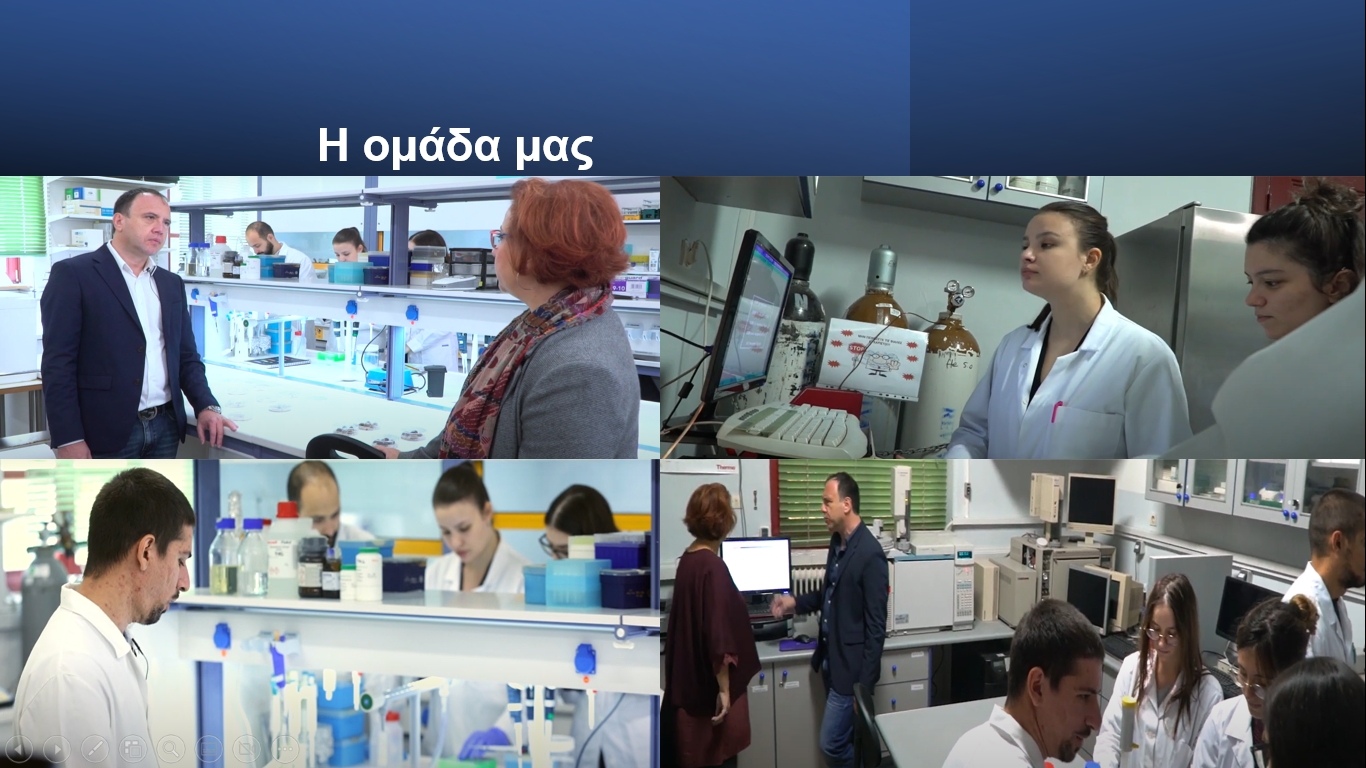 Pesticide Metabolomics Group
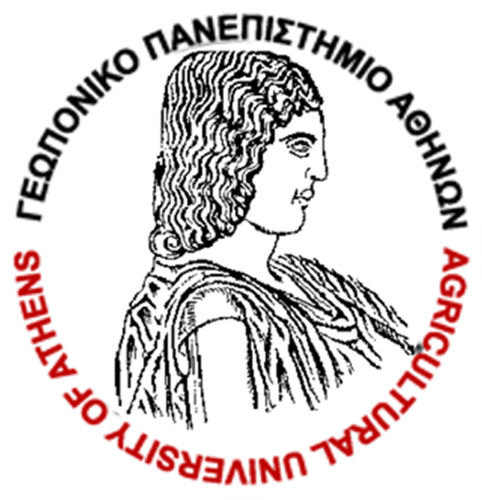 ΓΕΩΠΟΝΙΚΟ ΠΑΝΕΠIΣΤΗΜΙΟ ΑΘΗΝΩΝ
https://www.aua.gr/pesticide-metabolomicsgroup/
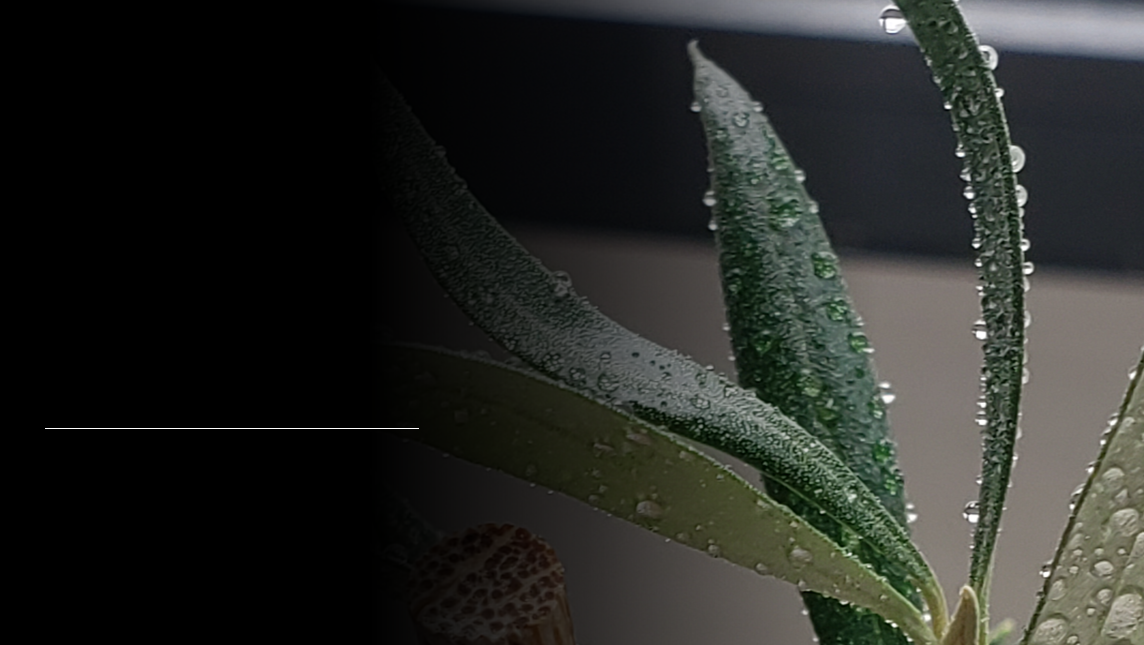 Pesticide Metabolomics Group
ΒΙΟΔΙΕΓΕΡΤΕΣ ΣΤΗ ΓΕΩΡΓΙΚΗ ΠΡΑΚΤΙΚH:
ΜΥΘΟΙ & ΠΡΑΓΜΑΤΙΚΟΤΗΤΑ
ΑΝΑΚΑΛΥΨΗ ΝΕΩΝ ΒΙΟΔΡΑΣΤΙΚΩΝ ΠΑΡΑΓΟΝΤΩΝ

ΑΞΙΟΛΟΓΗΣΗ ΒΙΟΔΙΕΓΕΡΤΩΝ ΜΕ ΕΦΑΡΜΟΓΗ ΜΕΤΑΒΟΛΟΜΙΚΗΣ & ΑΝΑΚΑΛΥΨΗ ΜΗΧΑΝΙΣΜΩΝ ΔΡΑΣΗΣ

ΤΥΠΟΠΟΙΗΣΗ ΒΙΟΔΙΕΓΕΡΤΩΝ
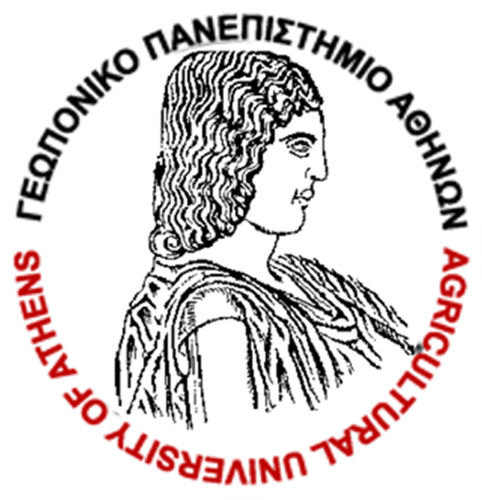 ΓΕΩΠΟΝΙΚΟ ΠΑΝΕΠIΣΤΗΜΙΟ ΑΘΗΝΩΝ
ΕΛΕΓΧΟΣ ΑΠΟΤΕΛΕΣΜΑΤΙΚΟΤΗΤΑΣ ΒΙΟΔΙΕΓΕΡΤΩΝ
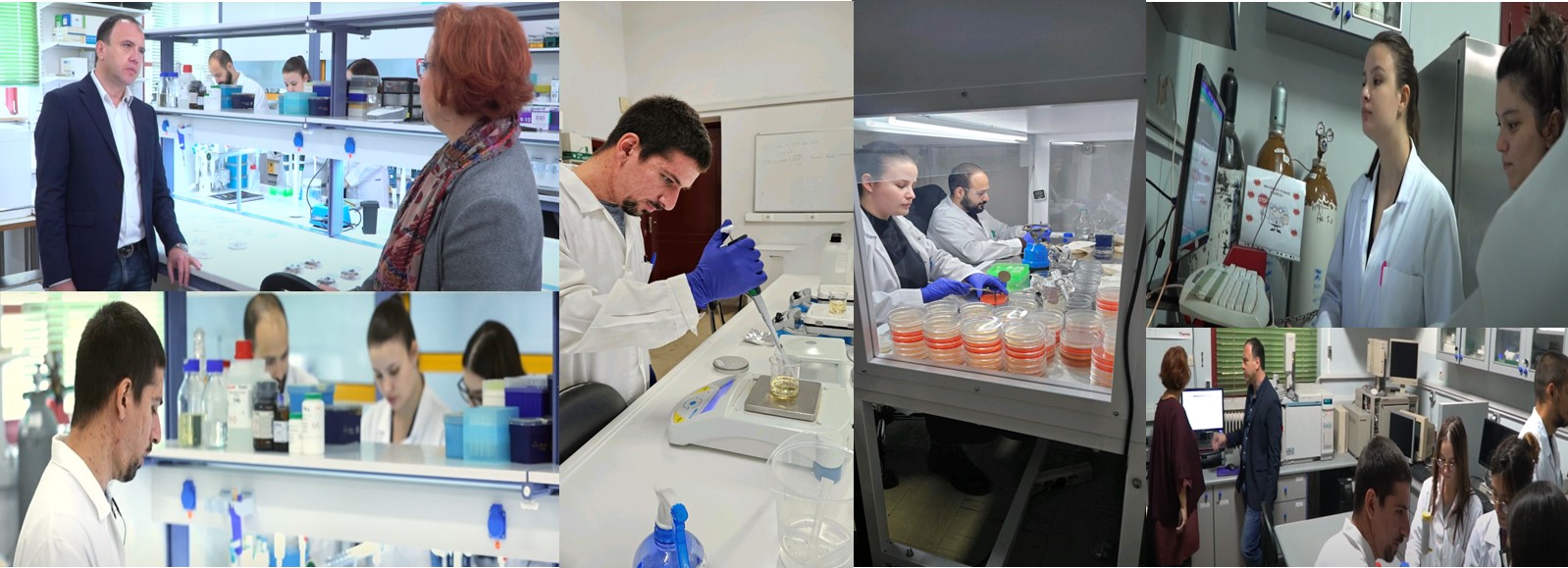 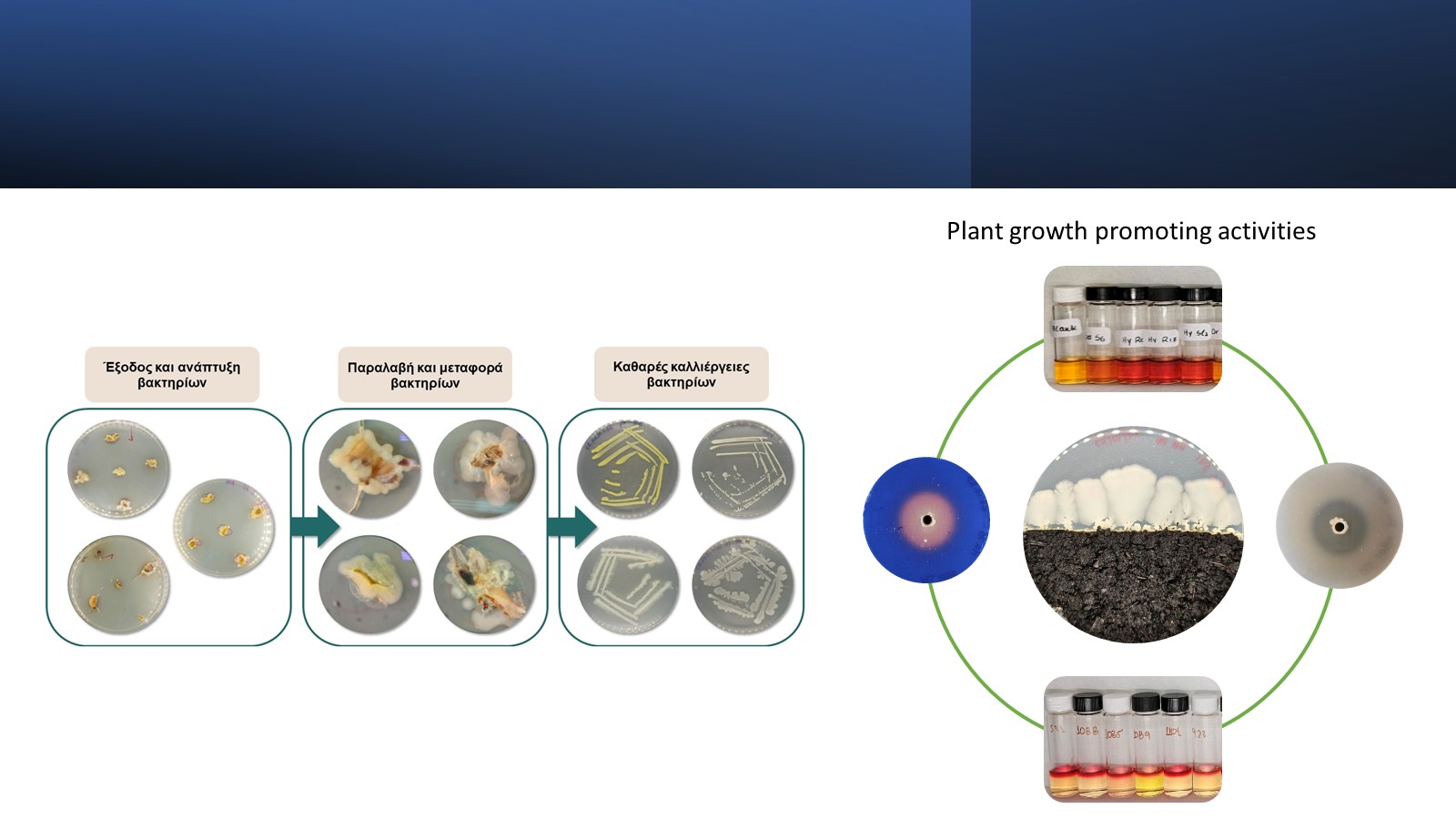 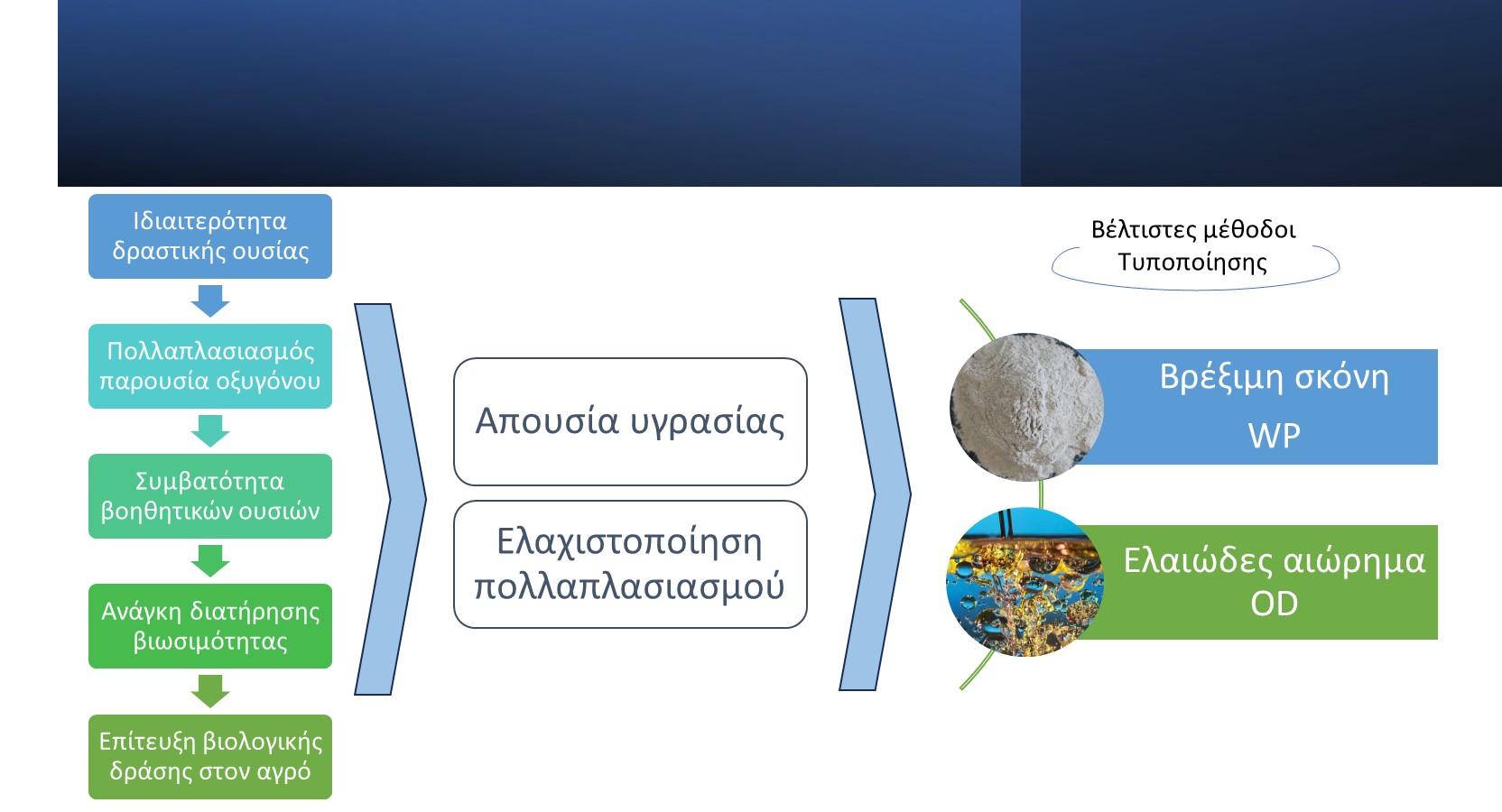 ΚΑΙΝΟΤΟΜΕΣ ΕΦΑΡΜΟΓΕΣ
Pesticide Metabolomics Group
ΚΑΝΝΑΒΗ: R&D
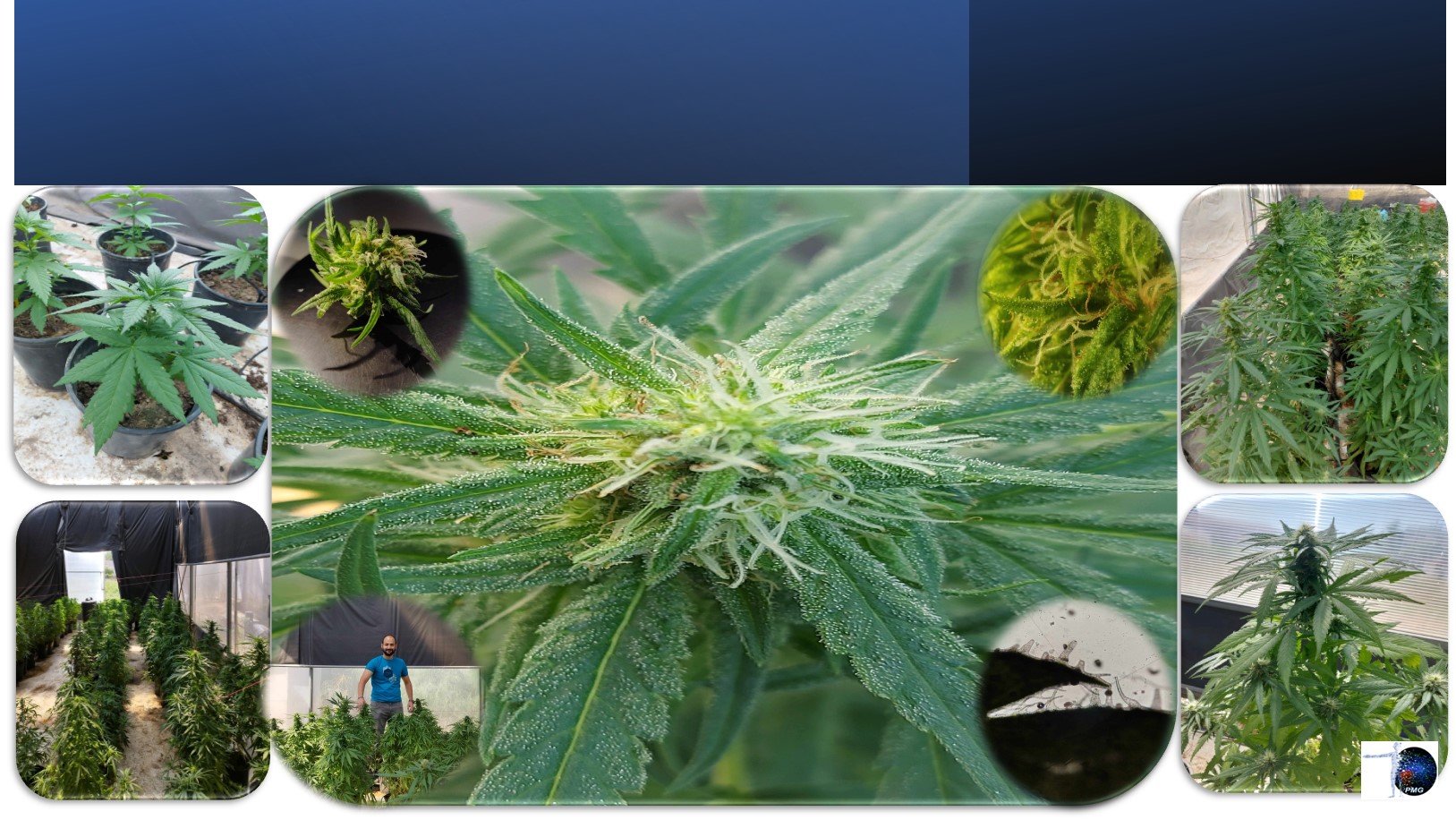 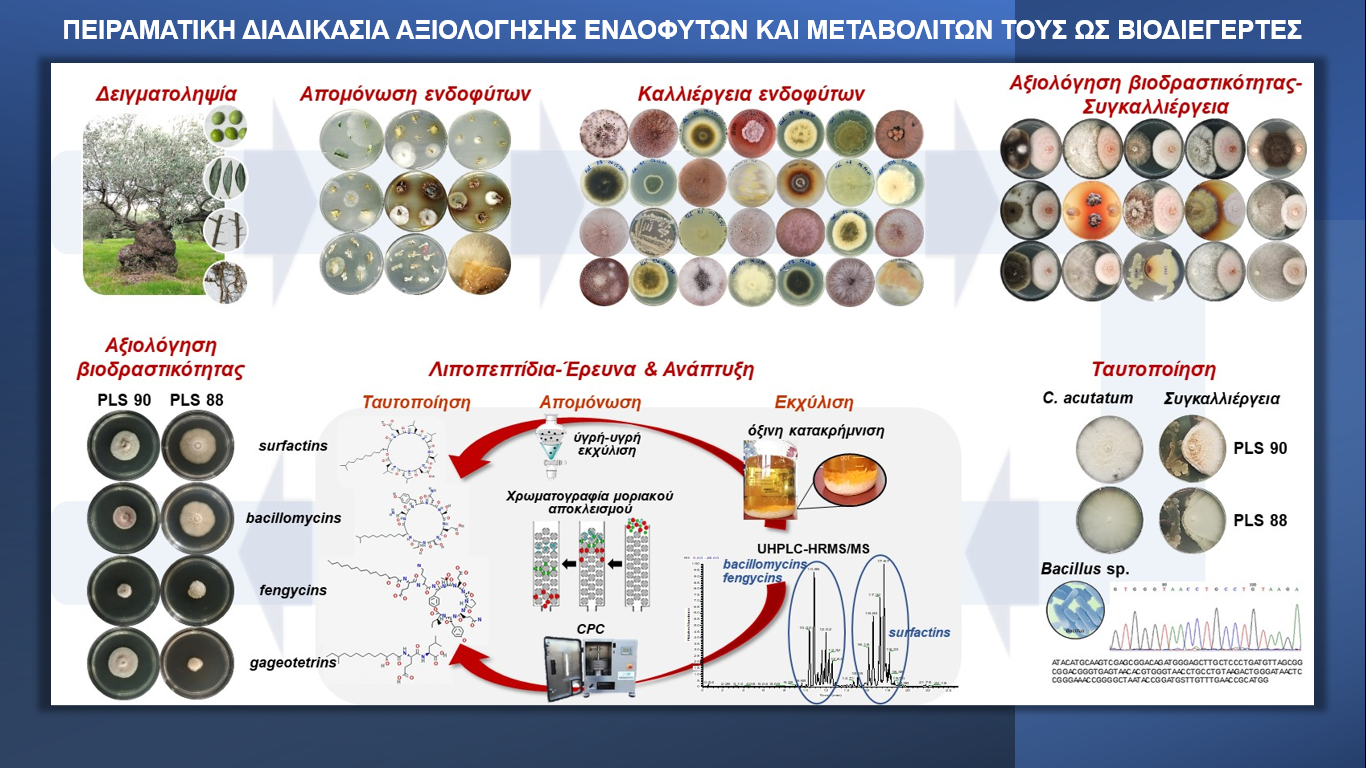 ΒΙΟΔΙΕΓΕΡΤΕΣ
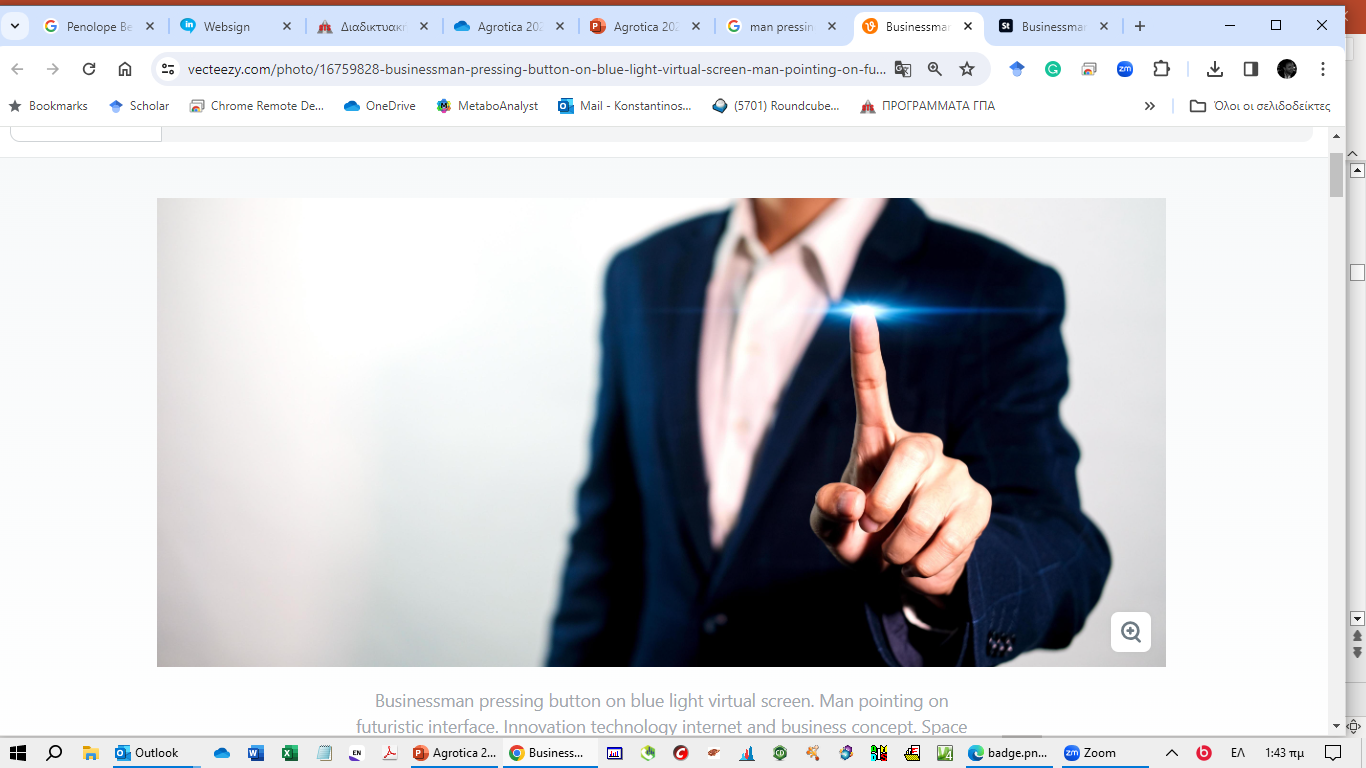 ΕΠΙΣΤΗΜΗ
ΕΡΕΥΝΑ
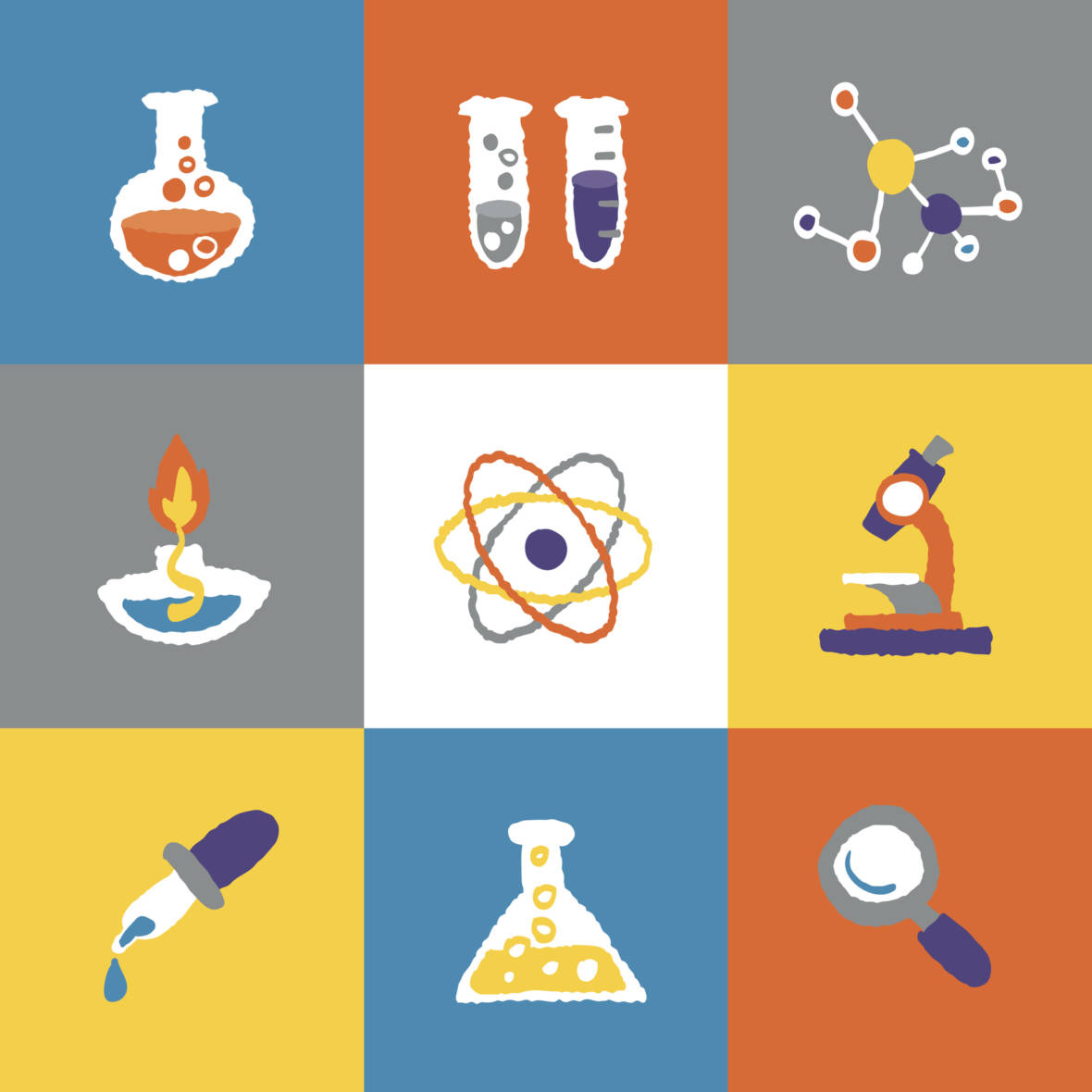 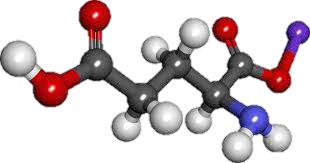 ΝΕΑ ΚΑΠ
ΠΡΑΣΙΝΗ ΣΥΜΦΩΝΙΑ
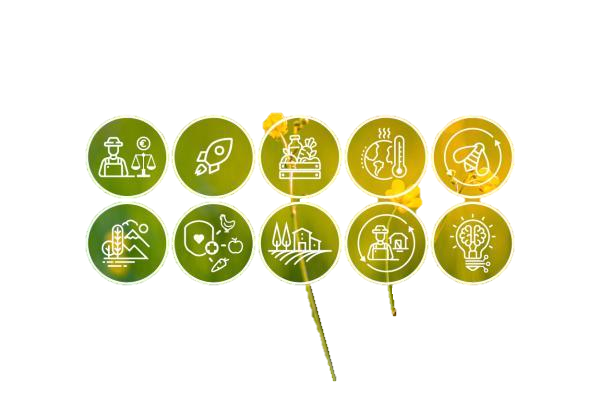 ΚΑΙΝΟΤΟΜΙΑ
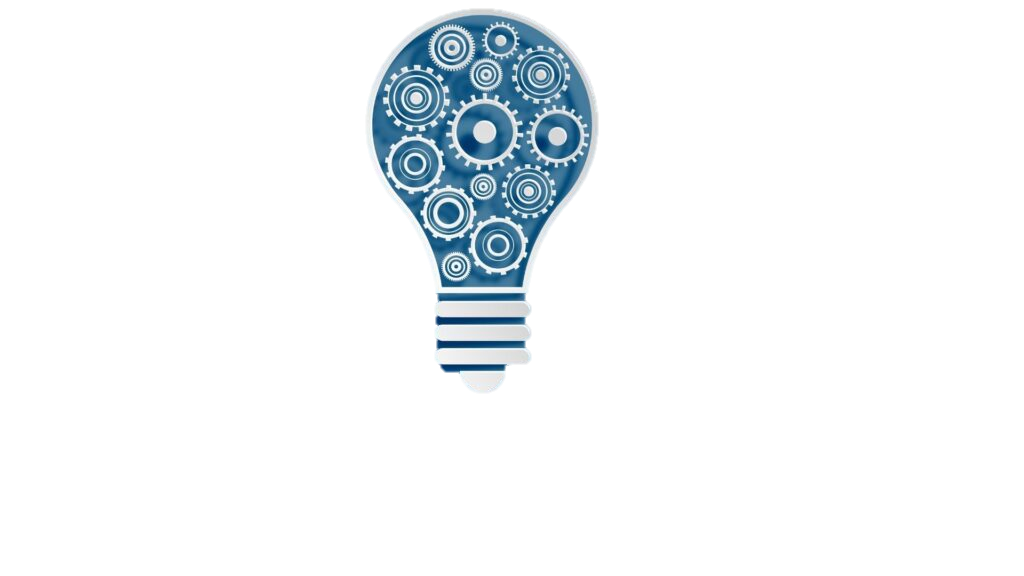 ΦΥΤΟΠΡΟΣΤΑΣΙΑ
ΘΡΕΨΗ
ΚΛΙΜΑΤΙΚΗ ΑΛΛΑΓΗ
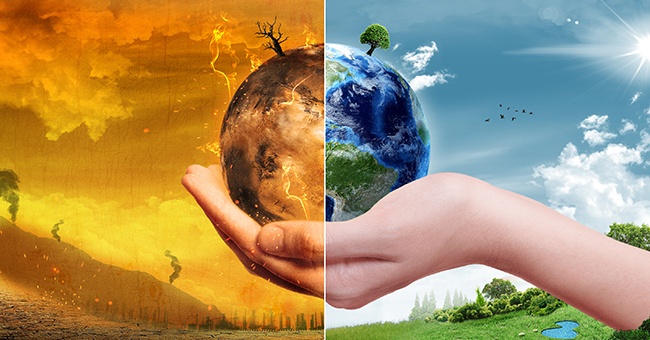 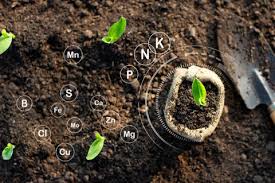 Pesticide Metabolomics Group
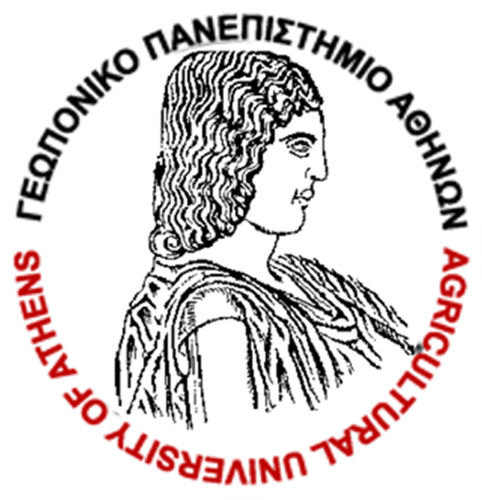 ΓΕΩΠΟΝΙΚΟ ΠΑΝΕΠIΣΤΗΜΙΟ ΑΘΗΝΩΝ